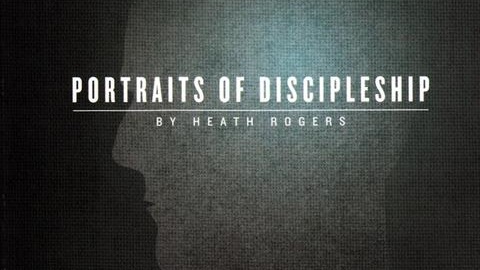 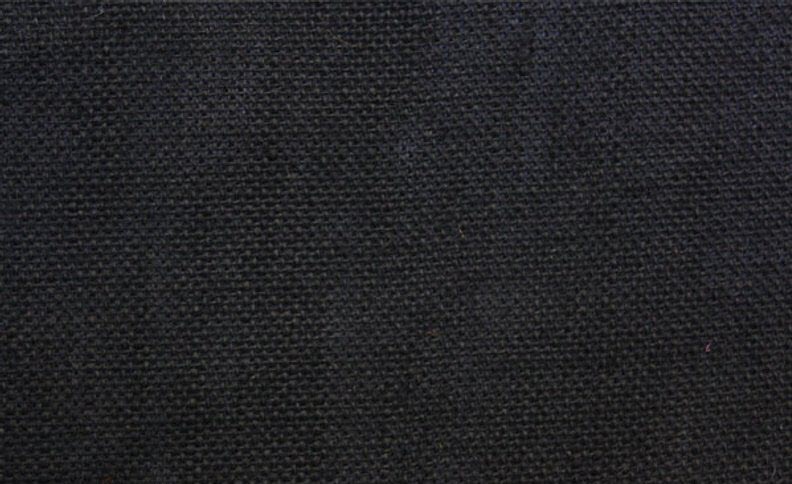 THE DISCIPLES RELATIONSHIP:
TO HIMSELF
An Athlete
A Soldier

TO HIS LORD
The Potter and the Clay
The Vine and the Branches
A Child of God


TO HIS BRETHREN
A Member of the Body
“My Brother’s Keeper”
A Servant

TO THE WORLD
Strangers & Pilgrims
Salt & Light
An Apologist
Fishers of Men
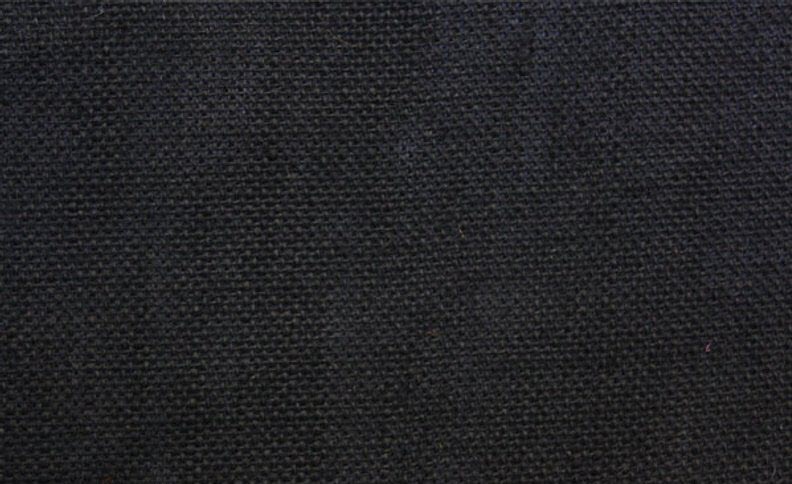 THE DISCIPLES RELATIONSHIP TO THE WORLD:
Strangers & Pilgrims
We are different from the world
Salt & Light
We are an influence in the world
An Apologist
We are ready to explain our hope with the world
Fishers of Men
We are working to help those lost in the world
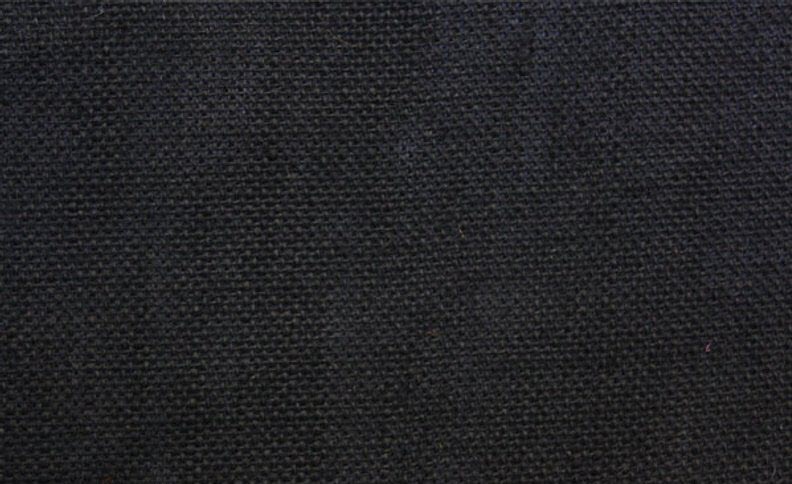 LESSON 10: Strangers and PilgrimsThe Disciple’s Walk of Faith
“These all died in faith, not having received the promises, but having seen them afar off were assured of them, embraced them and confessed that they were strangers and pilgrims on the earth.” (Heb. 11:13)
Strangers and Pilgrims – Lesson 10 Outline
What are Strangers and Pilgrims?
Definition
What Makes Us Strangers and Pilgrims?
Citizens of a Heavenly Kingdom
We Follow the One the World Rejected
We Think Differently than the World

What Does it Take to Live Like Strangers and Pilgrims?
Trusting in God’s Promises
Obeying God’s Instructions
Coming our from the World
Delaying Gratification
Commitment
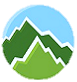 What Are Strangers and Pilgrims?
Heb. 11:8-16

Strangers / Foreigners (vs. 13)
Gk. “xenos” – a foreigner; alien 
Matt. 25:35,38,43; Eph. 2:12,19

Pilgrims / Exiles (vs. 13)
Gk. “parepidemos” – one who comes from a foreign country into a city or land to reside there by the side of the natives
1Pet. 2:11
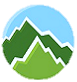 What Are Strangers and Pilgrims?
“Here we are but straying pilgrims; here our path is often dim;
But to cheer us on our journey, still we sing this wayside hymn;
Yonder over the rolling river, Where the shining mansions rise
Soon will be our home forever, And the smile of the blessed Giver
Gladdens all our longing eyes.”

“This world is not my home, I’m just a passing thru.
My treasures are laid up somewhere beyond the blue;
The angels beckon me from heaven’s open door,
And I can’t feel at home in this world anymore
Oh Lord, you know I have no friend like you,
If heaven’s not my home, then Lord what will I do?
The angles beckon me from heaven’s open door
And I can’t feel at home in this world anymore.”
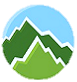 Citizens of a Heavenly Kingdom
“Beloved, I urge you as aliens and strangers to abstain from fleshly lusts which wage war against the soul. Keep your behavior excellent among the Gentiles, so that in the thing in which they slander you as evildoers, they may because of your good deeds, as they observe them, glorify God in the day of visitation.” (1Pet. 2:11-12)

“For He rescued us from the domain of darkness, and transferred us to the kingdom of His beloved Son, in whom we have redemption, the forgiveness of sins.” (Col. 1:13-14)
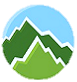 Citizens of a Heavenly Kingdom
“For our citizenship is in heaven, from which also we eagerly wait for a Savior, the Lord Jesus Christ; who will transform the body of our humble state into conformity with the body of His glory, by the exertion of the power that He has even to subject all things to Himself.” (Phil. 3:20-21)

“Christians who make a difference in the world are 
the ones who think more of the next world.” 
(C.S. Lewis)
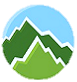 Follow Jesus – Who Was Rejected
“If the world hates you, you know that it has hated Me before it hated you…” (John 15:18)

“We know that we are of God, and that the whole world lies in the power of the evil one.” (1John 5:19)

“See how great a love the Father has bestowed on us, that we would be called children of God; and such we are. For this reason the world does not know us, because it did not know Him.” (1John 3:1)
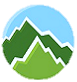 Thinking Differently than the World
“And do not be conformed to this world, but be transformed by the renewing of your mind, so that you may prove what the will of God is, that which is good and acceptable and perfect.” (Rom. 12:2)

“As obedient children, do not be conformed to the former lusts which were yours in your ignorance, but like the Holy One who called you, be holy yourselves…” (1Pet. 1:14,15)

Eph. 4:17-24
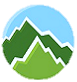 Thinking Differently than the World
Eph. 4:17-24
Gentiles…
Futility of their mind
Darkened in their understanding
Excluded from the life of God
Given to sensuality; every kind of impurity with greediness
Disciples…
Lay aside old self
Renewed in the spirit of your mind
Put on new self
“Created in righteousness and holiness of the truth”
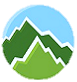 Thinking Differently than the World
Scenario 1 – A thief

Question 2 – A new job opportunity

Question 3 – A daughter who is withdrawn from

Disciples of Christ make decisions, as best as they can, that would be the best choice for the soul
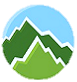 Living Like Strangers and Pilgrims – By Faith
For whatever is born of God overcomes the world; and this is the victory that has overcome the world – our faith.” (1John 5:4)

“But resist him, firm in your faith, knowing that the same experiences of suffering are being accomplished by your brethren who are in the world.” (1Pet. 5:9)

“Now faith is the assurance of things hoped for, the conviction of things not seen. For by it the men of old gained approval.” (Heb. 11:1-2)
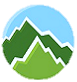